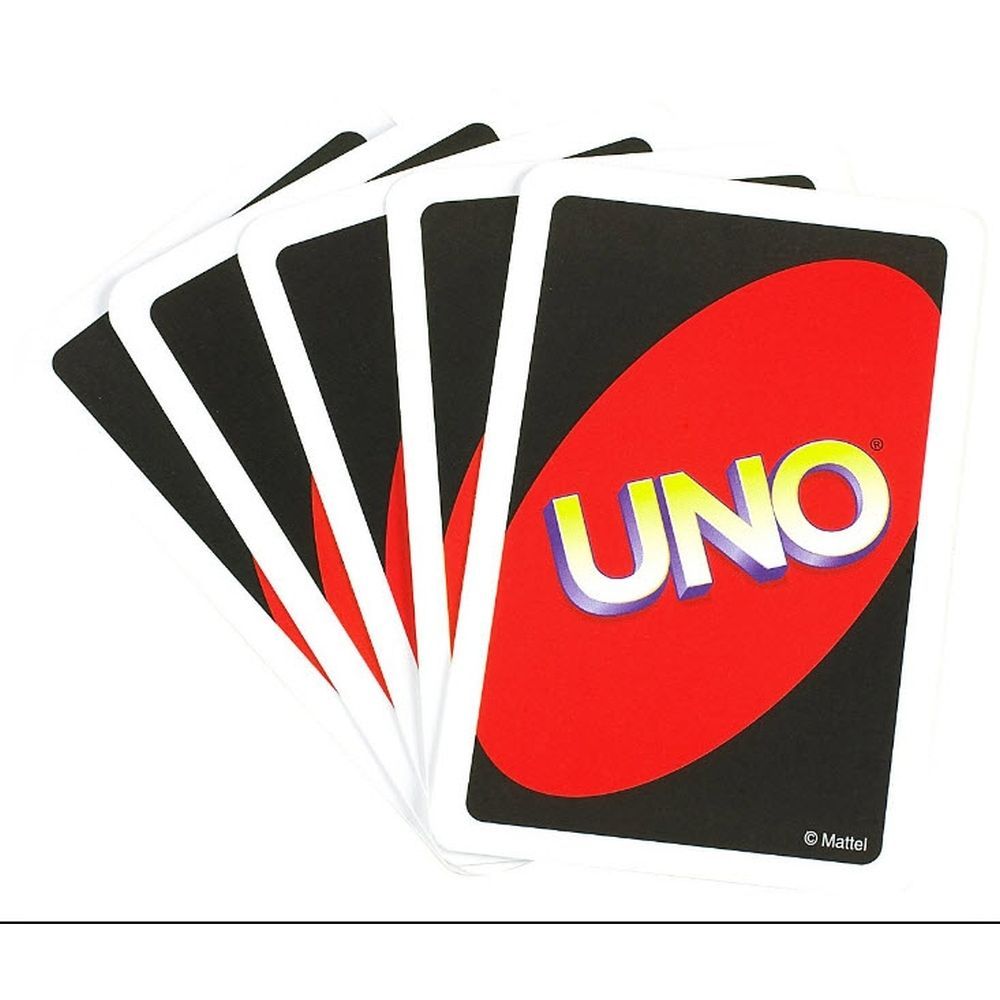 لعبة بطاقات أونو
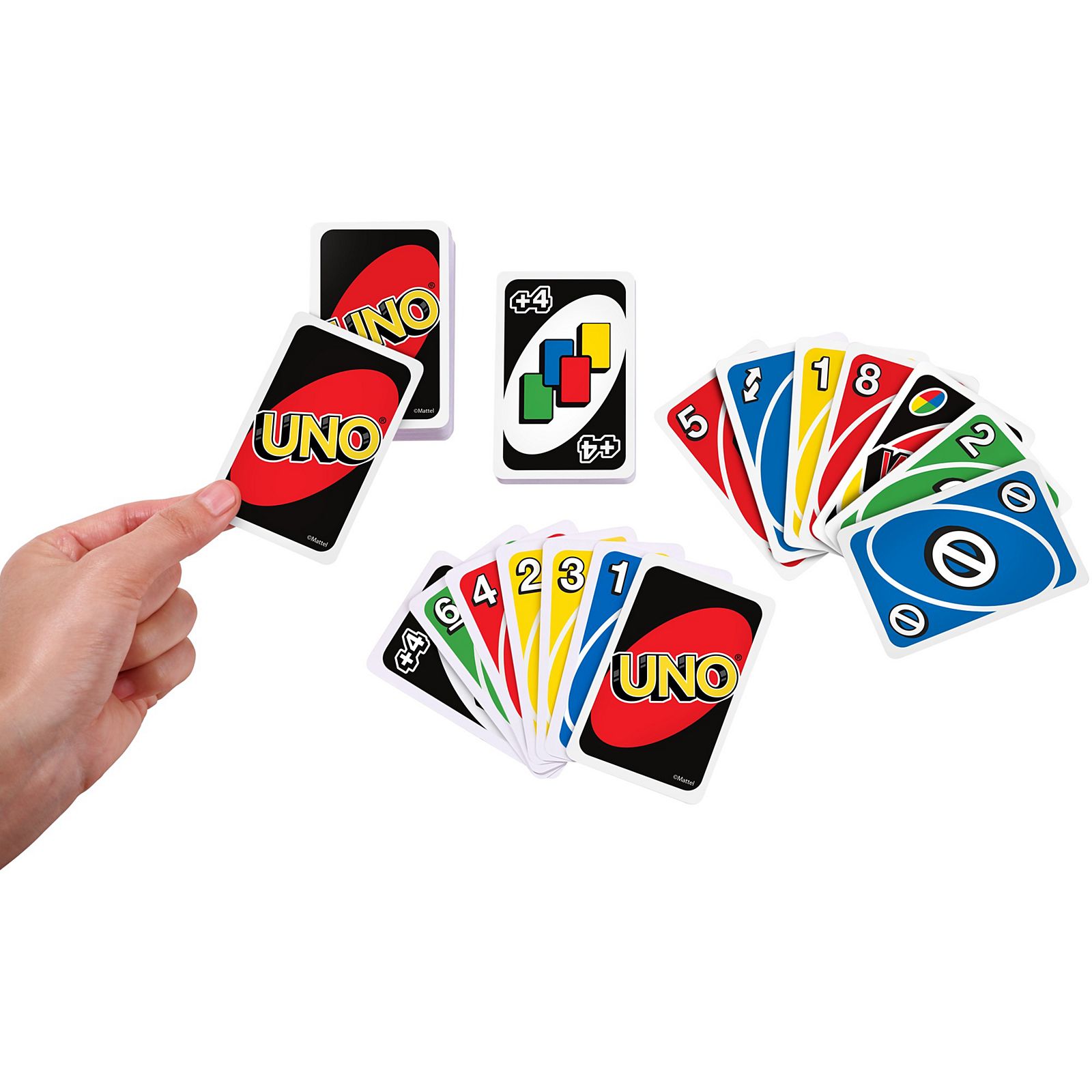 اختر بطاقة من بطاقات لعبة أونو
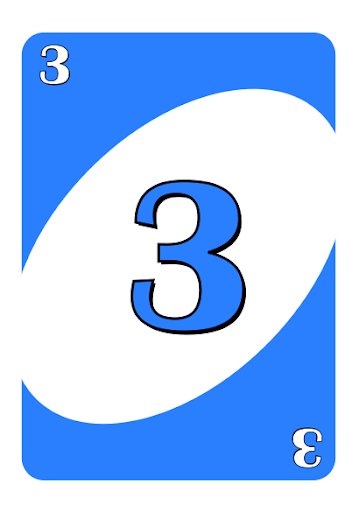 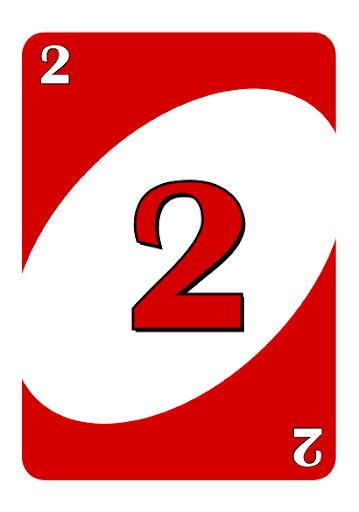 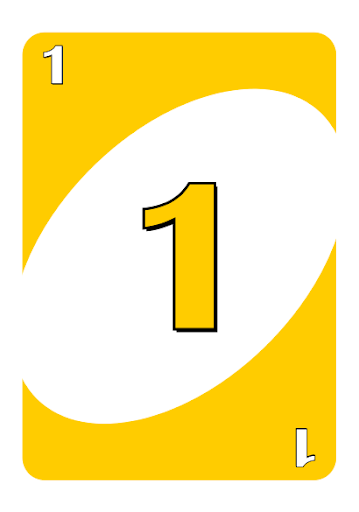 السؤال الأول
أي من البطاقات التالية تمثل الاتزان
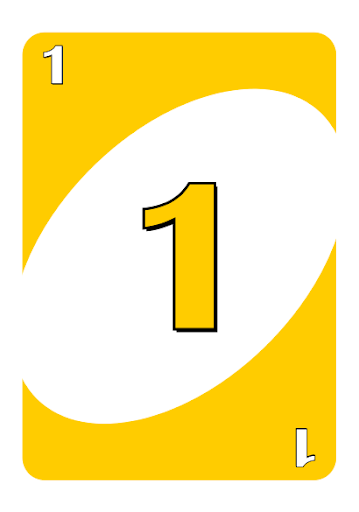 العودة
السؤال الثاني
ترديد العنصر و تكراره 
ماهو ذلك المفهوم؟
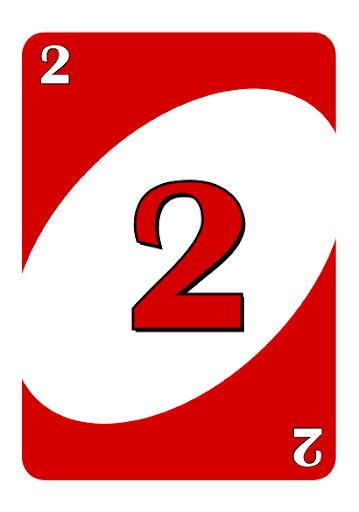 العودة
السؤال الثالث

الصورة التي تمثل الوحدة
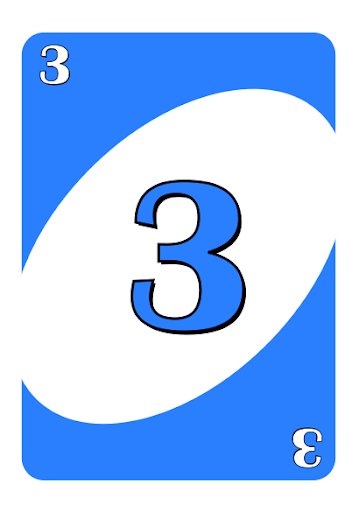 العودة